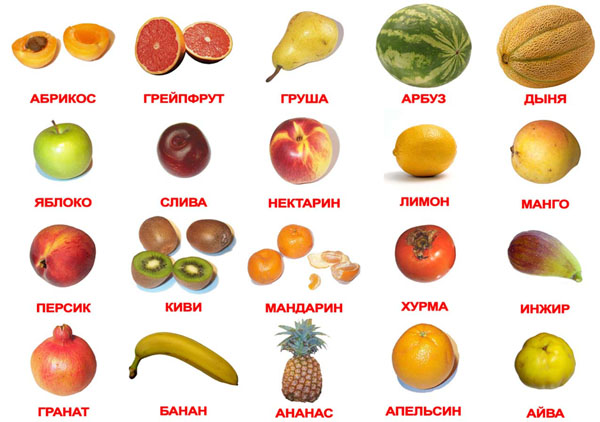 «Во саду ли,
в огороде».
Загадки  и отгадки.
Задачи:Закрепить знания детей об овощах и фруктах.Развивать умение отгадывать загадки.Развивать логическое мышление.
October 21, 2015
2
Помидор
Был зеленым, маленьким,Стал большим и аленьким.
Огурец
Без окон без дверейПолна горница людей.
4
Лук
Никого не огорчает,А всех плакать заставляет.
5
Капуста
Много одёжек, и все без застёжек.
6
Кабачок
Он похож на огурец,Он тяжёлый как свинец,Завалился на бочок,Желтощёкий - …
7
Сладкий перец
Когда красен твой стручок -
Ты злой и горький старичок!
Если ты зелёный малый,
Твоя горечь убежала,
Ты гордишься сочным тельцем,
И зовёшься сладким...
8
Картошка
И зелен, и густНа грядке вырос куст.Покопай немножко:Под кустом...
9
Морковка
Красна — девица сидит в темнице,А коса на улице.
10
Свекла
Если хочешь винегрет —В огород за ней сходи,У неё красивый цветИ снаружи, и внутри!
11
Чеснок
Он кусает. Только вот,Есть зубок! Но, где же рот?!Белый носит сюртучок.Это, верно...
12
Арбуз
Сам алый,
Сахарный,
Кафтан зелёный,
Бархатный.
13
Дыня
Круглая и жёлтая, 
Словно солнце яркое. Самая вкусная, 
Сочная и яркая
14
Вишня
Длинноножка хвалится —Я ли не красавица?А всего—то — косточкаДа красненькая кофточка!
15
Банан
С виду жёлтый он и гладкий.Привезён из южных странДля детишек сладкий, сладкий,Вкусный, лакомый …
16
Яблоко
Круглое, румяное,Я расту на ветке.Любят меня взрослые,И маленькие детки.
17
Апельсин
С виду он как рыжий мяч,Только вот не мчится вскачь.В нём полезный витамин Это спелый...
18
Груша
Что за фрукт на вкус хорош И на лампочку похож,Бок зеленый солнцем греет,Он желтеет и краснеет?
19
Персик
Плод этот сладкий И круглый, и гладкий. Внутри он душистый Снаружи пушистый. А серёдка плода, Словно камень, тверда.
20
Виноград
Близнецы на тонкой ветке Все лозы родные детки.Гостю каждый в доме рад.Это сладкий...
21
Слива
На сучках висят шары,Посинели от жары.
22
Молодец, ты всё угадал!!!
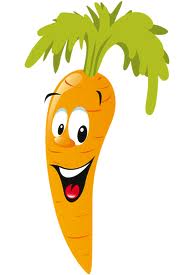 23